LOGO
CREATIVE BUSINESS PRESENTATION
Your Favorite Topic To Discuss Birchin
Thank You For Being Here Today
CONTENTS
overview
1
Our vision
6
Our social responsibility
Our global reach
2
7
Our results
3
Our team
8
Our future perspective
4
Our strategy
9
Questions & answers
5
Our services & solutions
Thank you for being here today
Edwards Smith
PRESENTER
Edwards smith
Project Manager, @ Your Inc.
Our Company
overview
900+AWORDS
Contact Motion
Contact Motion
Contact Motion
1
2
3
Please enter a paragraph of text here, explain the above content
Please enter a paragraph of text here, explain the above content
Please enter a paragraph of text here, explain the above content
Introduction
Key points on what we do
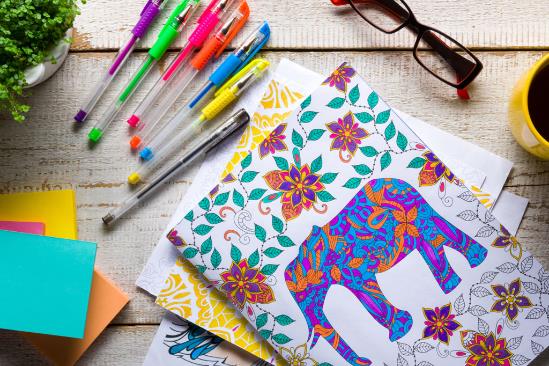 CONTACT INFORMATION
Please enter a paragraph of text here, explain the above content explain the above content
Please enter a paragraph of text here, explain the above content explain the above content
Please enter a paragraph of text here, explain the above content explain the above content
Introduction
Contact Motion
Key points on what we do
Please enter a paragraph of text here, explain the above content
INFORMATION
INFORMATION
INFORMATION
INFORMATION
Our Vision
overview
overview
overview
overview
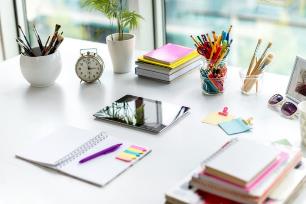 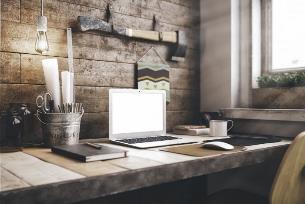 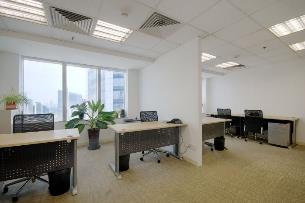 Contact Motion
Contact Motion
Contact Motion
Please enter a paragraph of text here, explain the above content
Please enter a paragraph of text here, explain the above content
Please enter a paragraph of text here, explain the above content
Our Company
overview
Contact Motion
Contact Motion
Contact Motion
Please enter a paragraph of text here, explain the above content
Please enter a paragraph of text here, explain the above content
Please enter a paragraph of text here, explain the above content
Our Company
overview
Contact Motion
50%
USA
Please enter a paragraph of text here, explain the above content
Please enter a paragraph of text here, explain the above content
60%
CHINA
25%
INDIA
40%
AUSTRALIA
About Us
Contact Motion
overview
Please enter a paragraph of text here, explain the above content
Please enter a paragraph of text here, explain the above content
Contact Motion
Please enter a paragraph of text here, explain the above content
Please enter a paragraph of text here, explain the above content
About Us
overview
Contact Motion
Please enter a paragraph of text here, explain the above content
Please enter a paragraph of text here, explain the above content
Please enter a paragraph of text here, explain the above content
Please enter a paragraph of text here, explain the above content
Contact Motion
Contact Motion
Contact Motion
12.6%
62.6%
Please enter a paragraph of text here, explain the above content
Please enter a paragraph of text here, explain the above content
Please enter a paragraph of text here, explain the above content
Please enter a paragraph of text here, explain the above content
About Us
overview
Please enter a paragraph of text here, explain the above content
Please enter a paragraph of text here
Contact Motion
26.6%
Please enter a paragraph of text here, explain the above content Please enter a paragraph of text here, explain the above content
12.6%
CONTACT INFORMATION
Please enter a paragraph of text here, explain the above content
CONTACT TXT
12.6%
CONTACT TXT
8.6%
CONTACT TXT
29.6%
Timeline
What We Do Today Agenda, TimeLine
Break 15 minutes
Start
What we do
Strategies
Analysis
Future
End
1
2
3
4
5
6
Welcome
Priding Our Work
Magic Dory
Chart & Polls
Priding
Outworks
Our gallery
overview
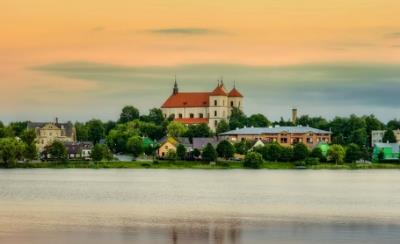 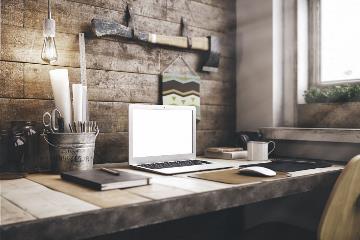 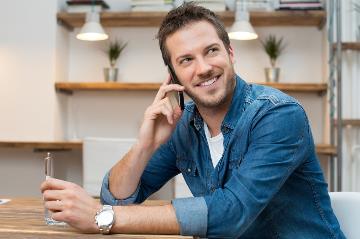 Contact Motion
Contact Motion
Contact Motion
Please enter a paragraph of text here, explain the above content
Please enter a paragraph of text here, explain the above content
Please enter a paragraph of text here, explain the above content
Our gallery
overview
46%
38%
American
China
38%
African
Contact Motion
Please enter a paragraph of text here, explain the above content Please enter a paragraph of text here, explain the above content
25%
Australia
Our Team
overview
Contact Motion
Please enter a paragraph of text here, explain the above content Please enter a paragraph of text here, explain the above content
Our Strategy
Contact Information
overview
Please enter a paragraph of text here, explain the above content
Contact information
Contact information
Contact Motion
Contact Motion
Please enter a paragraph of text here,
Please enter a paragraph of text here,
CONTACT
Please enter a paragraph of text here, explain the above content Please enter a paragraph of text here, explain the above content
Please enter a paragraph of text here, explain the above content Please enter a paragraph of text here, explain the above content
Contact information
Contact information
Please enter a paragraph of text here, explain the above content
Our Team
overview
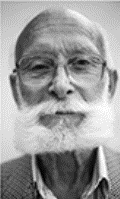 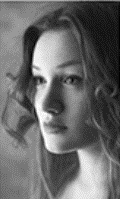 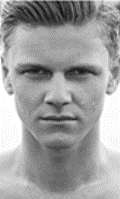 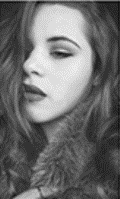 Contact Motion
Contact Motion
Contact Motion
Contact Motion
Please enter a paragraph of text here, explain the above content
Please enter a paragraph of text here, explain the above content
Please enter a paragraph of text here, explain the above content
Please enter a paragraph of text here, explain the above content
Our services & solutions
overview
1.
2.
3.
Contact Information
Contact Information
Contact Information
Please enter a paragraph of text here, explain the above content
Please enter a paragraph of text here, explain the above content
Please enter a paragraph of text here, explain the above content
Our Strategy
overview
Contact Motion
Contact Information
Please enter a paragraph of text here, explain the above content
Contact Information
Contact Information
Contact Motion
Contact Motion
Please enter a paragraph of text here, explain the above content
Please enter a paragraph of text here, explain the above content
Our Social Responsibility
overview
1
Contact Information
Please enter a paragraph of text here, explain the above content Please enter a paragraph of text here, explain the above content explain the above content
2
Contact Information
Please enter a paragraph of text here, explain the above content Please enter a paragraph of text here, explain the above content explain the above content
3
Contact Information
Please enter a paragraph of text here, explain the above content Please enter a paragraph of text here, explain the above content explain the above content
Our Result
overview
90%
15%
50%
10%
Contact Motion
Contact Motion
Contact Motion
Contact Motion
Please enter a paragraph of text here, explain the above content
Please enter a paragraph of text here, explain the above content
Please enter a paragraph of text here, explain the above content
Please enter a paragraph of text here, explain the above content
Our Future Perspective
overview
1
90%
Contact Motion
Please enter a paragraph of text here, explain the above contend explain the above
60%
2
Contact Motion
40%
Please enter a paragraph of text here, explain the above contend explain the above
3
Contact Motion
Please enter a paragraph of text here, explain the above contend explain the above
THANK YOU
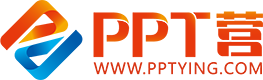 10000+套精品PPT模板全部免费下载
PPT营
www.pptying.com
[Speaker Notes: 模板来自于 https://www.pptying.com    【PPT营】]